Priority areas for the service
Defined workstreams / projects / programmes for 24-25
Trust Strategic Objective
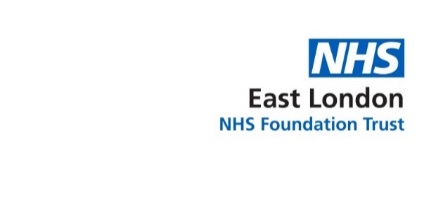 Reinvigorate Service Line Reporting
Maximising VFM and productivity
Use of Patient Level Information Costing to determine best practice care models
Improved Population Health
Roll out of finance training
Working in the system****
Clearer guidance on financial processes
Improved Experience of Care
Financial Literacy development
Invoices being paid
Finance directorate 2024/25 Annual Plan Priorities
PLiCS
Greater automation of salary process reducing staff incorrect payments
Improved Staff Experience
More frequent and meaningful budget holder engagement
Simplified processes
Policies
Supplier payments + Estates
Allocate appropriate FV scheme delivery support
Improved Value
Improved Governance
Improved working between Finance/FV and other areas (Contracts/Performance/Biz Dev/Integ Care/Ops)
Green Plan Aims
Implement improved FV Programme governance, monitoring and reporting procedures
FV Delivery
Trust-wide waste reduction campaign